Safety Tip
FQ18086 
RHODE ISLAND AVENUE METRO STATION TRACK DECK AND PRE-CAST PANEL REHABILITATION


Please use full fall Protection gear when using 6’ or higher scaffolding during construction.
Technical Presentation
Project Location: 
Project is at the Rhode Island Station on the Red Metrorail line.
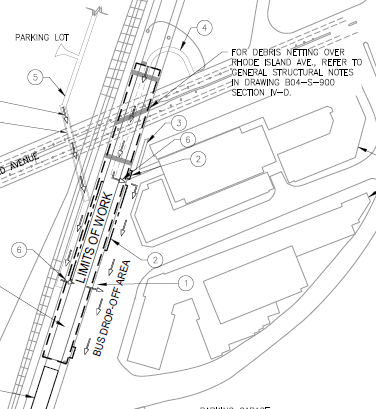 Station Address: 
919 Rhode Island Avenue NE Washington, DC 20018
Station Type: 
Aerial Structure Station, Center Platform.
Technical Presentation
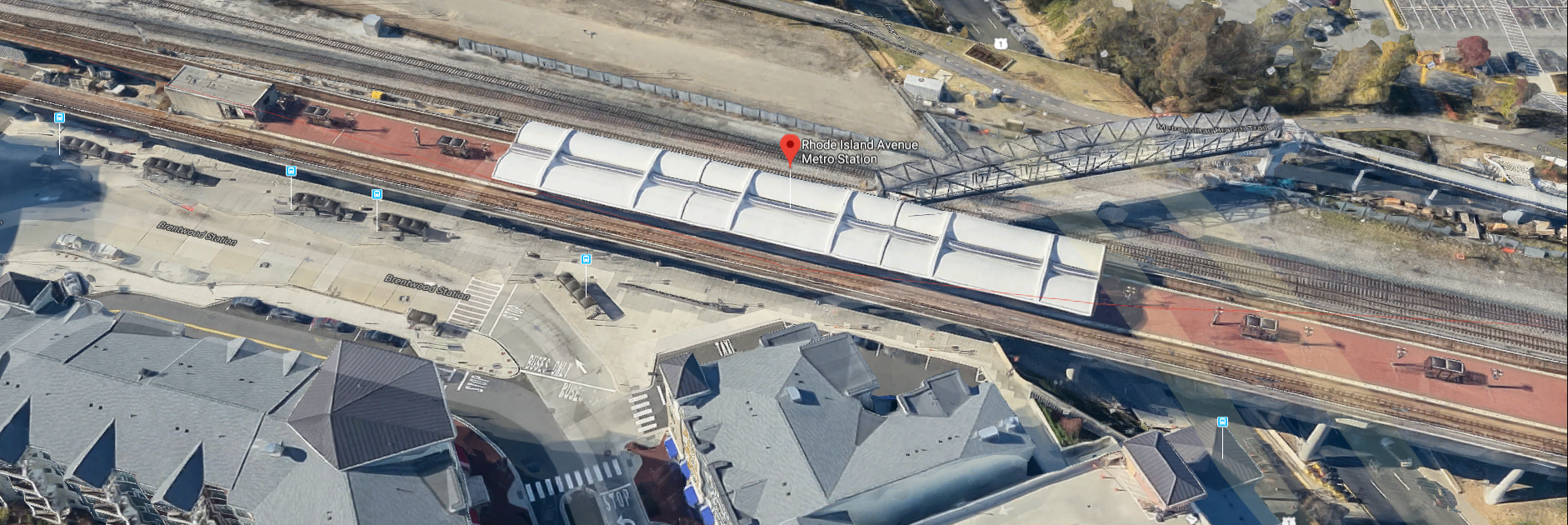 Technical Presentation
Work Limits:

Work is within the station platform limits and extends to cross Rhode Island Ave as per drawings (B04-G-003) .
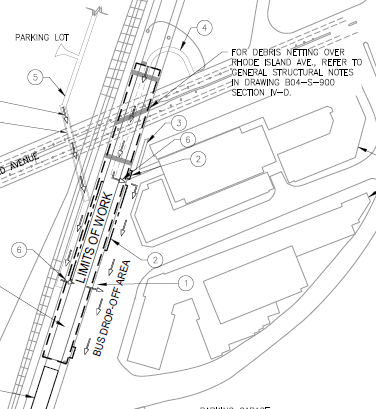 Technical Presentation
Staging & Storing : All staging area shall be secured and ensure public safety
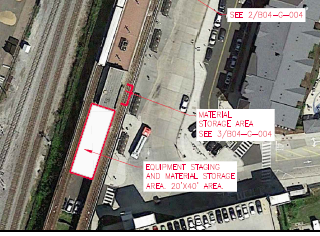 Reference to staging area limits in Dwg. B04-G-004. South Parking entry way leading to fenced areas shall remain accessible all times. “No Parking” as indicated below:
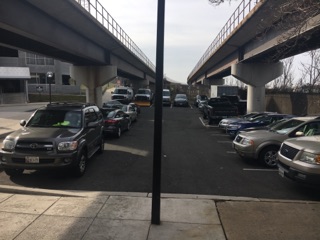 Technical Presentation
Staging & Storing : All staging area shall be secured and ensure public safety
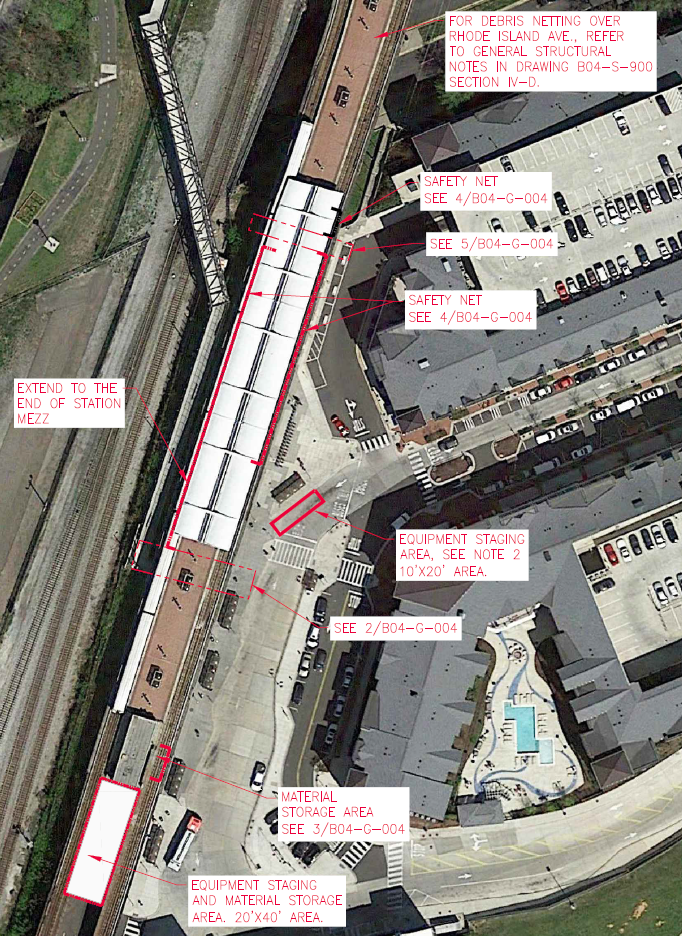 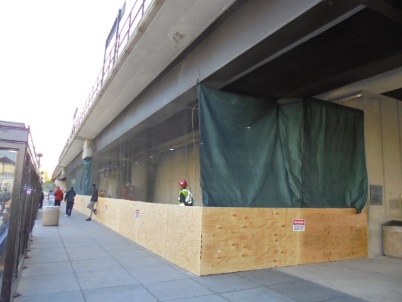 Bus bay along the wall. Pedestrians safety requirements apply
Technical Presentation
Staging & Storing : 

All staging area shall be secured and ensure public safety. Equipment staging spots shall be coordinated with WMATA COR.
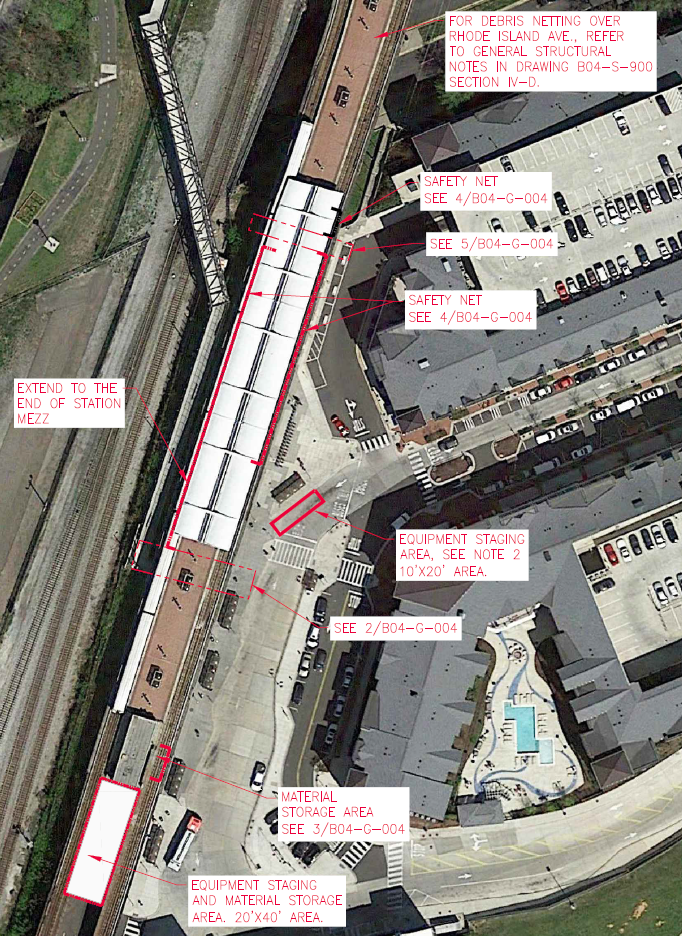 Technical Presentation
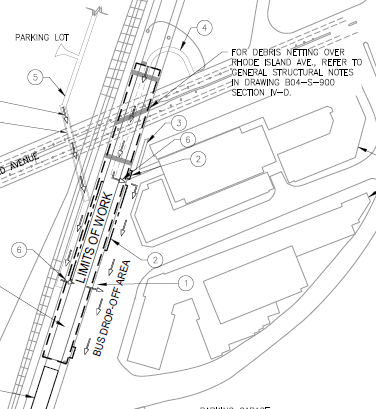 Scope Of Work highlights:

Track Bed concrete spall repair.

Precast Concrete ceiling panels replacement.

Spall repair at Beam Bearing.

Lighting fixtures replacement.

Expansion joints Replacement.

Apply protective coating to track deck surface.
Technical Presentation
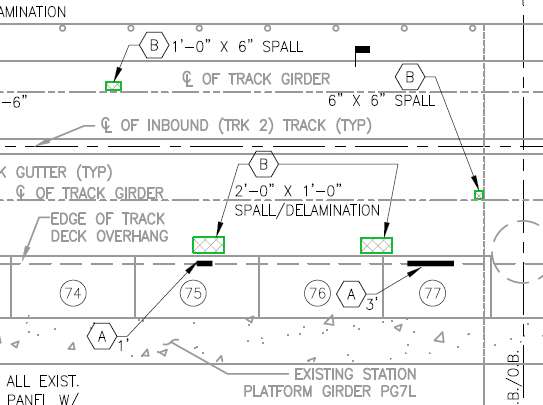 Track Bed concrete Spall Repair:

Multiple types or repair to Track Deck

Type A Edge repair 

Type B overhead spall repair

Type D concrete top surface
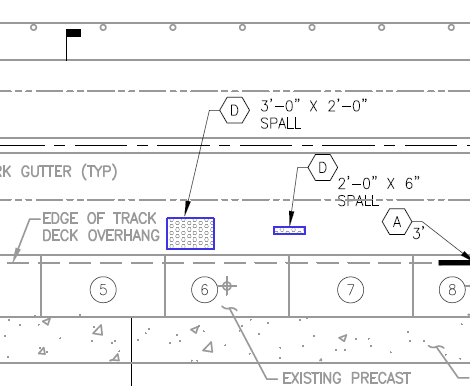 Technical Presentation
Precast concrete ceiling panels replacement:
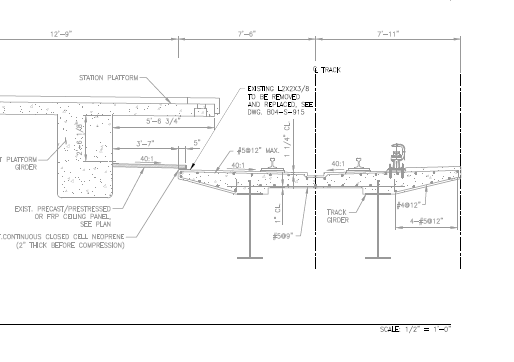 WMATA provides portion of ceiling panel materials.
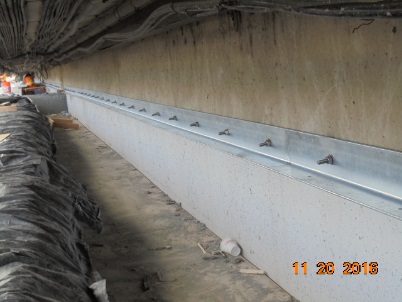 Technical Presentation
Precast concrete ceiling panels replacement:
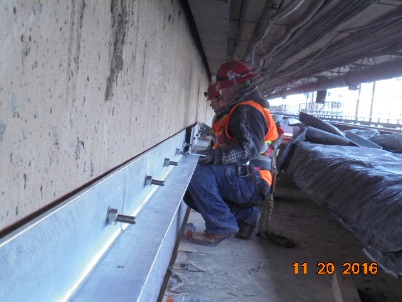 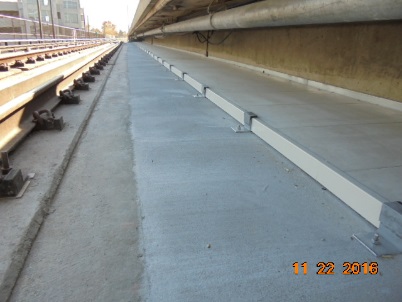 Technical Presentation
Spall repair at Beam Bearing:

   Track 1 & 2 girders shall be jacked to repair the beams bearings.
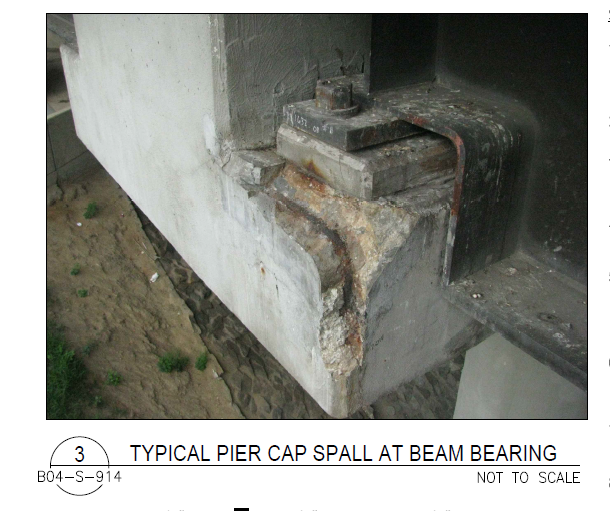 Technical Presentation
Apply Track Deck Protective coat.
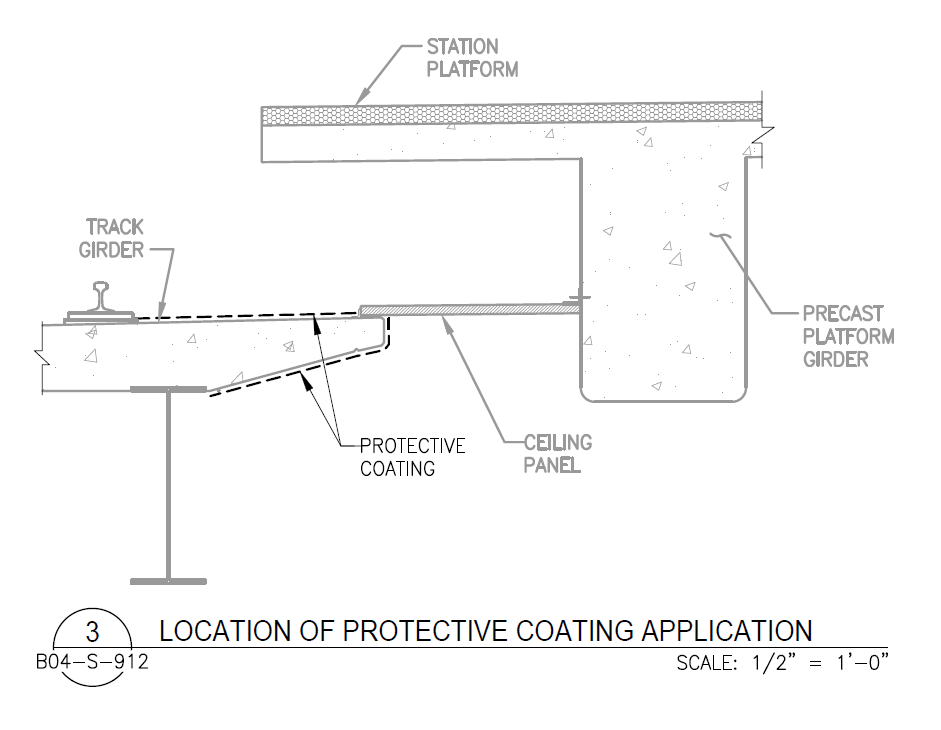 Technical Presentation
Access to the work area during the shutdown period (from July 21 to Sep. 2, 2018).
 
WMATA’s Department of Track and Structures (TRST) will be performing rail re-profiling of the IB and OB tracks at Rhode Island Avenue Station. The contractor will not be permitted to work on the track bed of a track at the same time as TRST. It is estimated that TRST will require up to 22 days to perform their work on each track. The Contractor will be required to coordinate activities with COR/TRST in a manner that will result in the completion of the work required by both the Contractor and TRST within the 44 day shutdown period.

Contractor and its subs will need to coordinate the work with WMATA COR, specially when the track deck beam bearing repairs and jacking girder beams are performed.
Permits
Contractor is responsible to obtain Required DDOT & DCRA Permits prior to initiation of work.

Road Closure permit: To perform the contract work at the station arial structure portion over Rhode Island Ave will require to obtain lane closure permit from DDOT.

Noise permit: Since the project is surrounded by a residential area, contractor is required to obtain noise permit from Department of Consumer and Regulatory Affairs (DCRA) to continue work during night time, after 11:00 pm.
Scaffolding/Fall Protection:
Contractor would need to build up or suspend scaffolding across Rhode Island Ave to reach the concrete ceiling panels.
Contractor requires to complete installation of scaffolding at least one week prior to the shutdown
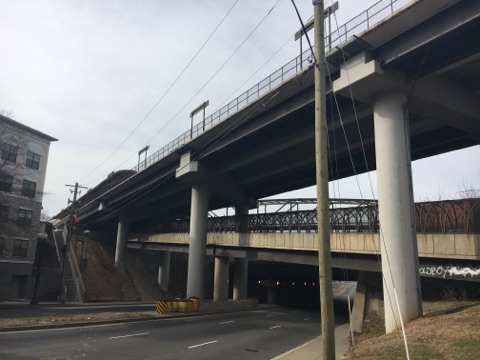 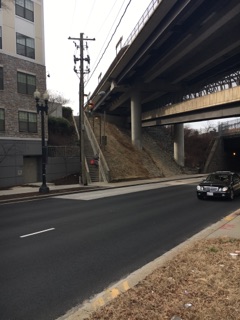 For Information Only:

	Scaffolding and fall protection Subcontractors or other companies 	can 	be used by prime contractor:

Scaffold resources 		Tel: 240-478-9598 (Mark Hill). 
Safeway Group 		Tel: 800-582-9391 
Scaffolding Solution		Tel: 800-295-9445
Questions ?!!
We will meet on site 1:30 pm at the station kiosk for site visit